Did you say biotechnology?
Jan Mould, RN, BSN, MEd
HOSA- Future Health Professionals
Taber’s defines biotechnology   as the use of living organisms or biological processes in technical industrial applications
Biotechnology
Cick the link below for a playlist that includes background information on biotechnology.
Check outthe careers
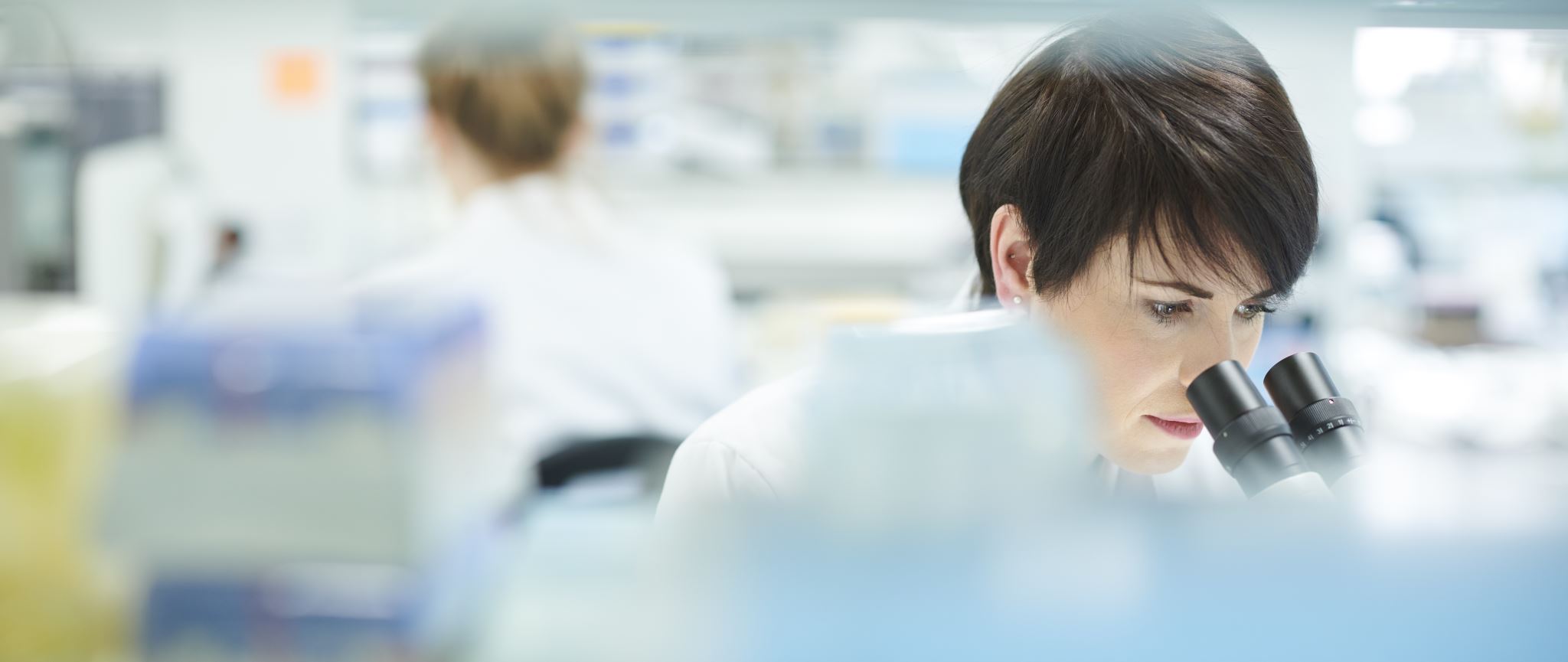 Develop a health career display for the biotechnology career that most interests youHealth Career Display Guidelines